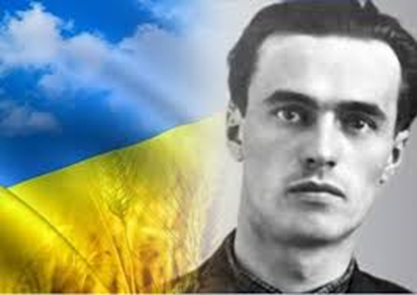 ВасильАндрійовичСимоненко(1935 – 1963)
«Щось у мене було від  діда Тараса і від прадіда Сковороди» (В. Симоненко).
Двадцять вісім — це дуже мало.	Двадцять вісім — це наче й не жив.	І поклали поета в хмари — 	І до хмари немає стежин.           Автор численних статей, театральних i літературних                                     рецензій, 3 казок для дітей та дорослих:        «Цар Плаксій та Лоскотон», «Подорож в країну Навпаки»,                                                                         «Казка про Дурила».                         Збірка «Земне тяжіння» (1964) та книга «Лебеді                            материнства» (1981) були видані посмертно.        Лауреат Державної  премії  імені Тараса Шевченка                                 (1995, посмертно).
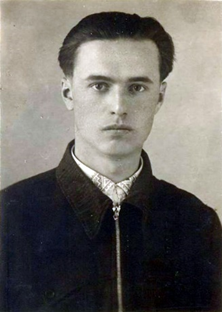 Василь Симоненко народився 8 січня 1935 р. в селі Біївці на Лубенщині Полтавської області.  - спочатку навчався у Біївській початковій школі  - п'ять класів закінчив у Біївцях, а решту — у сусідніх    селах Єнківцях і Тарандинцях, до яких доводилось йти 9 км в один бікШколу закінчив із золотою медаллю!!!
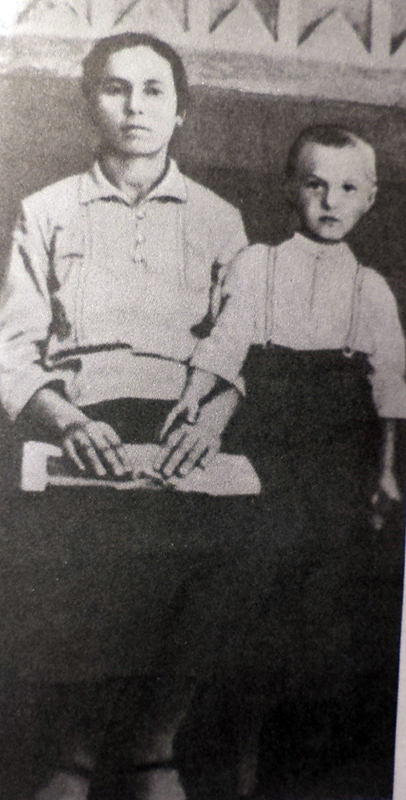 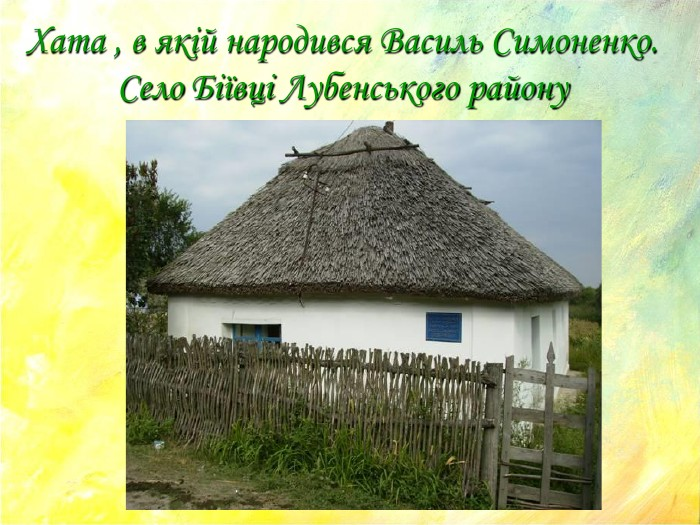 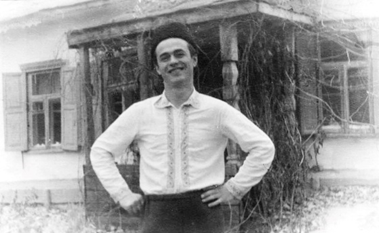 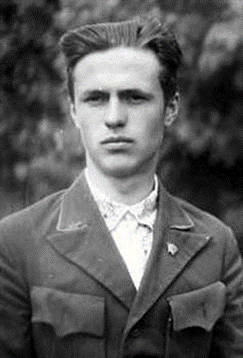 В  1952 році вступив на факультет журналістики Київського університету.  Тут він багато пише віршів, стає членом літературної студії.Навесні 1960 року в Києві було засновано Клуб творчої молоді, учасниками якого були Ліна Костенко, Іван Драч, Василь Стус та інші.
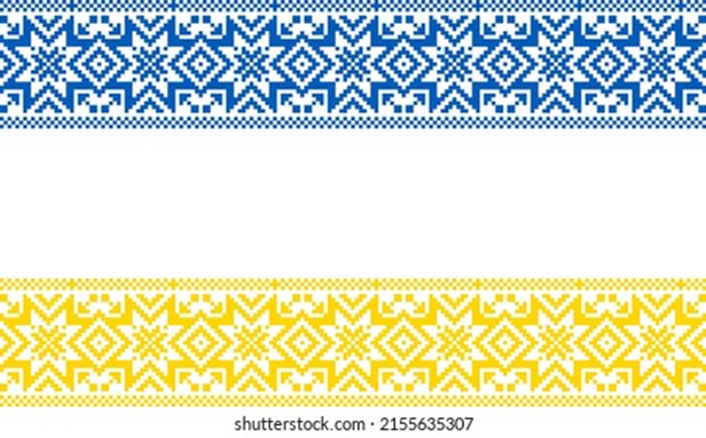 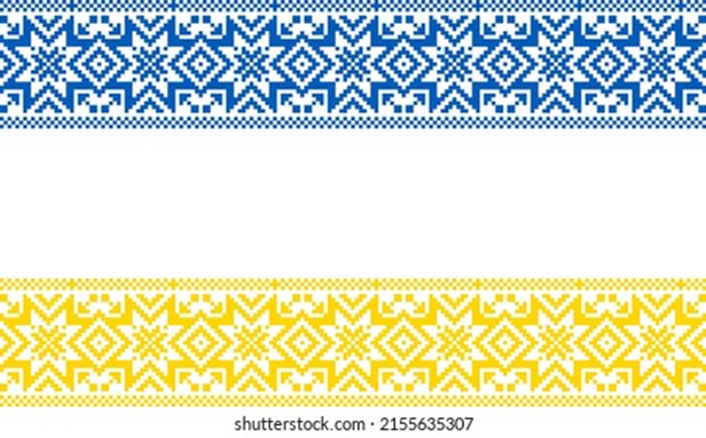 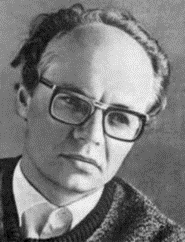 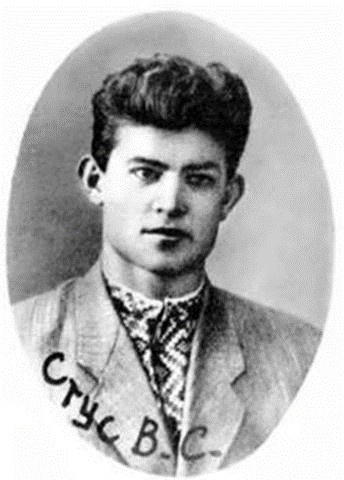 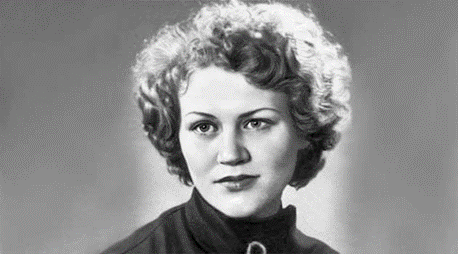 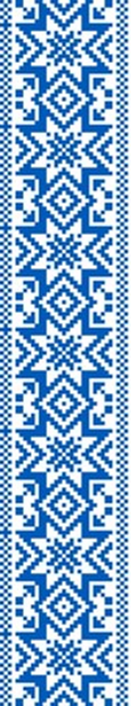 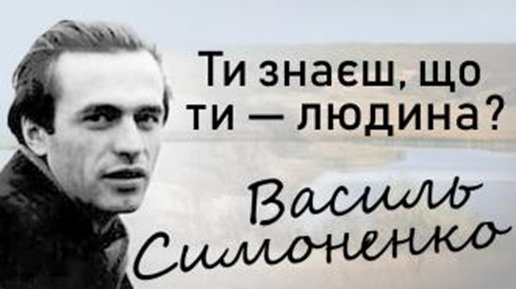 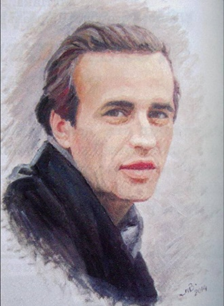 Народ мій є! Народ мій завжди буде!Ніхто не перекреслить мій народ!Пощезнуть всі перевертні й приблуди,І орди завойовників-заброд!Ви, байстрюки катів осатанілих,Не забувайте, виродки, ніде:народ мій є! В його гарячих жилахКозацька кров пульсує і гуде!                                          («Земне тяжіння» 1964р.)
Виконала
вчитель української мови та літератури
Краматорської ЗОШ І-ІІІ ст. № 2
Рульова Наталія Володимирівна